DHH in the ATCA shelf
Stefan Huber
24.01.2018
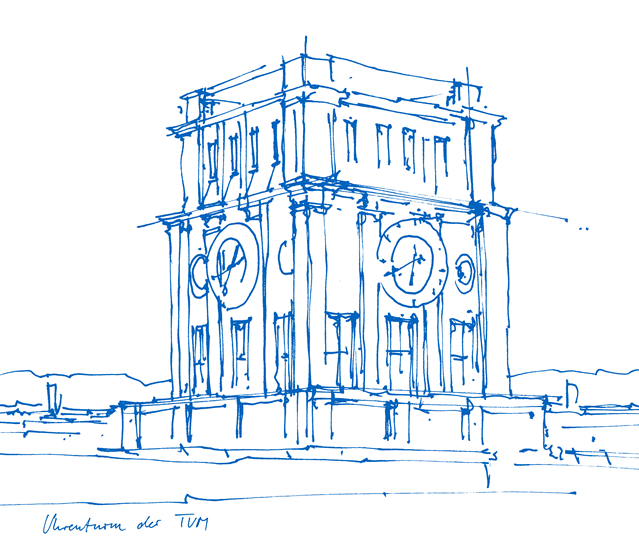 Stefan Huber | DHH Status at KEK
1
DHH in the ATCA module
DHI
ł
ł
ł
ł
DHE2
ł
DHC
DHE
DHE1
2
Stefan Huber | DHH Status at KEK
DHH in the ATCA module / RTM
3
Stefan Huber | DHH Status at KEK
DHC Features
4
Stefan Huber | DHH Status at KEK
DHE Features
5
Stefan Huber | DHH Status at KEK
Installation at KEK
One ATCA shelf
Two ATCA carriers
Each houses one DHC and two DHEs
Control connection to the DHPT via DHI prototype
Data interface via optical fibers
Accessible via shroud computer
6
Stefan Huber | DHH Status at KEK
Status KEK
Status
All modules accessible by IPBus 
UCF link stable over long periods
Possible to take data at 12kHz over long time period
7
Stefan Huber | DHH Status at KEK
Issues at KEK
8
Stefan Huber | DHH Status at KEK
Issues at KEK
9
Stefan Huber | DHH Status at KEK
Issues at KEK
IPBus looses packages

Explanation:
Multiplexer logic on DHC
Resolution:Rewrite that logic
10
Stefan Huber | DHH Status at KEK
Issues at KEK
Trigger number in DHE/DHC mismatch requires manual reset

Explanation:
Runreset not propagated to all necessary places

Resolution:Propagate reset to DHEKeep reset high for ~1us at DHC (distance to first trigger should be at least 1us)
Memory dump data: Sometimes one additional word 
Not full trigger number transferred to DHE
11
Stefan Huber | DHH Status at KEK
Issues at KEK
Memory dump data: Sometimes one additional word 

Explanation:
Not understood yet

Resolution:???Memory dump data: Sometimes one additional word 
Not full trigger number transferred to DHE
12
Stefan Huber | DHH Status at KEK
Issues at KEK
Not full trigger number transferred to DHE

Explanation:
Only 16 bit transferred from DHC to DHE

Resolution:Transfer 32 bit
13
Stefan Huber | DHH Status at KEK
Recent firmware improvements
14
Stefan Huber | DHH Status at KEK
Last missing item: Support of overlapping triggers
Assemble one frame per trigger
FIFO1 SOE
Buffer first-row information
FIFO2 SOE
Start pointer
first frame
Trigger
Dual ported Memory
Hit row boundary
Data
FIFO1 EOE
Buffer first-row information
FIFO2 EOE
Start/End pointer
second frame
Trigger
Firmware developed, tested during the next weeks
15
Stefan Huber | DHH Status at KEK
Conclusion
Phase2 DHH system is installed at KEK
Possible to take data at trigger rates <= 12kHz


Some issues identified, no showstoppers
High rate firmware to be tested
16
Stefan Huber | DHH Status at KEK